Fracciones
Primero Medio, Clase 5, 6 y 7 
Taller de Matemática
Profesora: Ninela Marchant
Objetivo
MA06 OA 06
Resolver adiciones y sustracciones de fracciones propias e impropias y números mixtos con numeradores y denominadores de hasta dos dígitos
Si te ofrecen 1/8 de pizza y otras personas han sacado 2/8 de pizza. ¿Cuántos pedazos quedan?
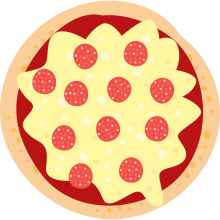 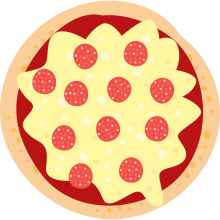 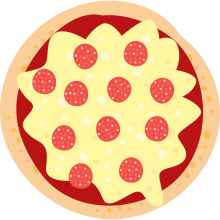 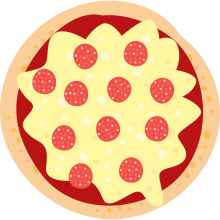 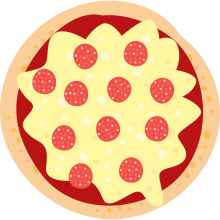 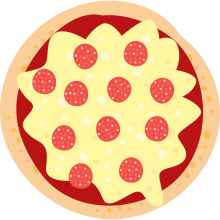 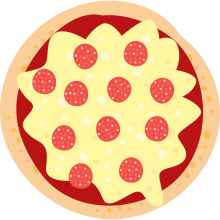 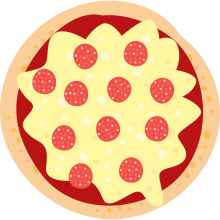 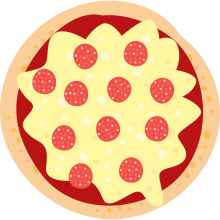 Suma y Resta de Fracciones
Ejercicios
Multiplicación y división de fracciones
Ejemplos
Ejercicios
Ejercicios combinados
Problemas
Si un chef requiere hornear 4 tortas y por cada una requiere un cuarto de mantequilla, ¿cuántas libras de mantequilla debe comprar?
Problemas
Problemas
Andrés tiene un recipiente de 8/11 litros y Fabio otro de 4/5 litros. ¿Quién tiene el recipiente con mayor capacidad?
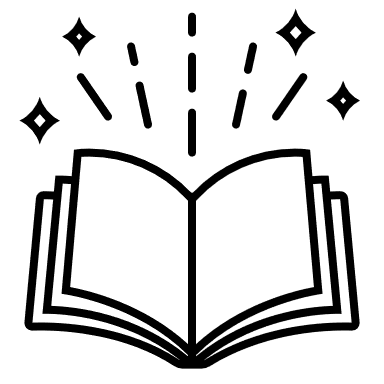 Finalizando la clase
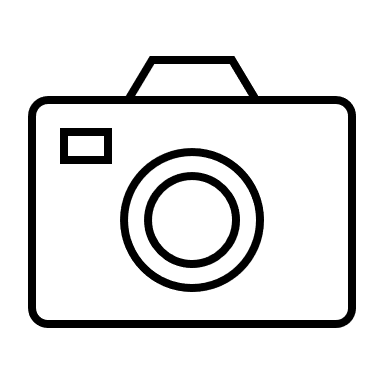 Escribir en el Chat:
Presente (Nombre Apellido)
Asistencia